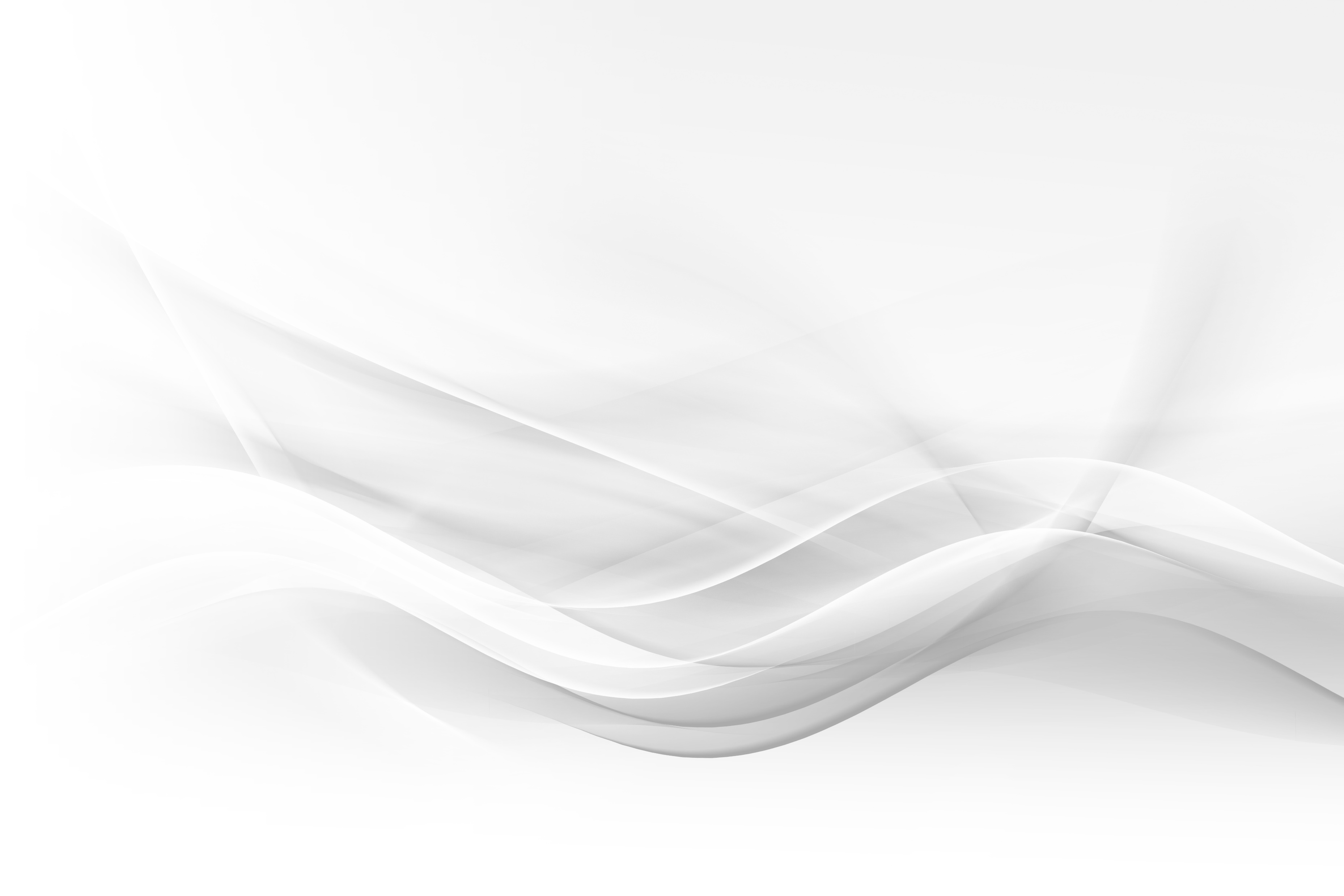 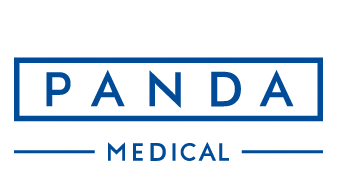 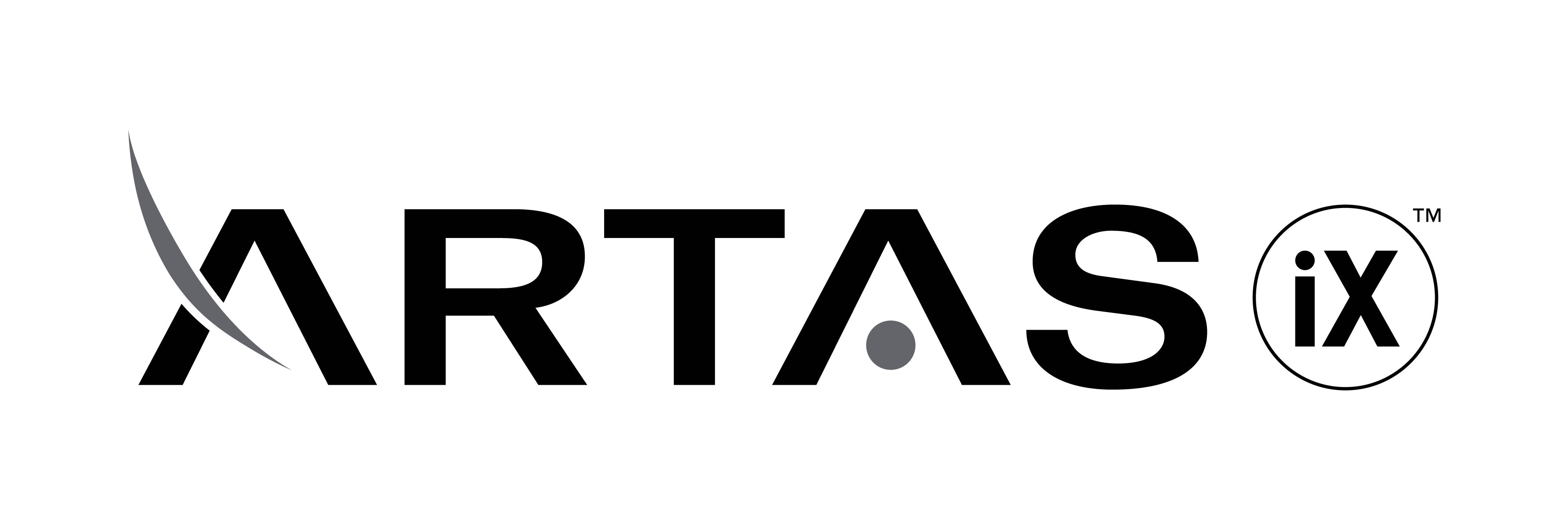 INTELIGENTNY   PRZESZCZEP    WŁOSÓW
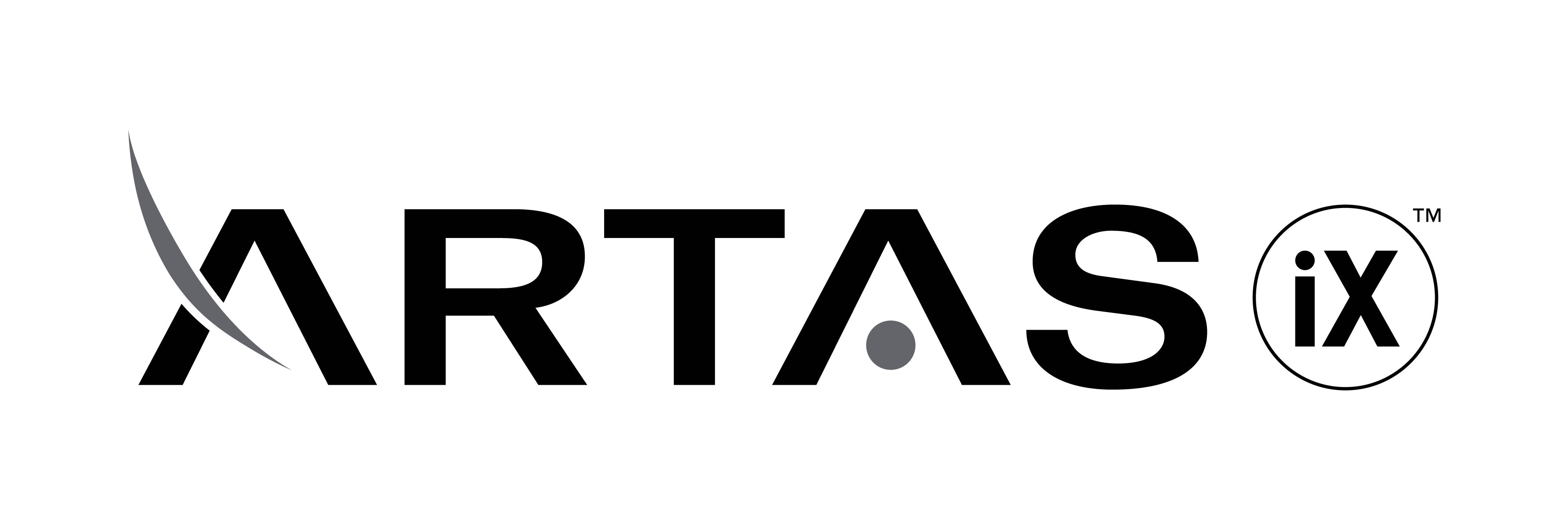 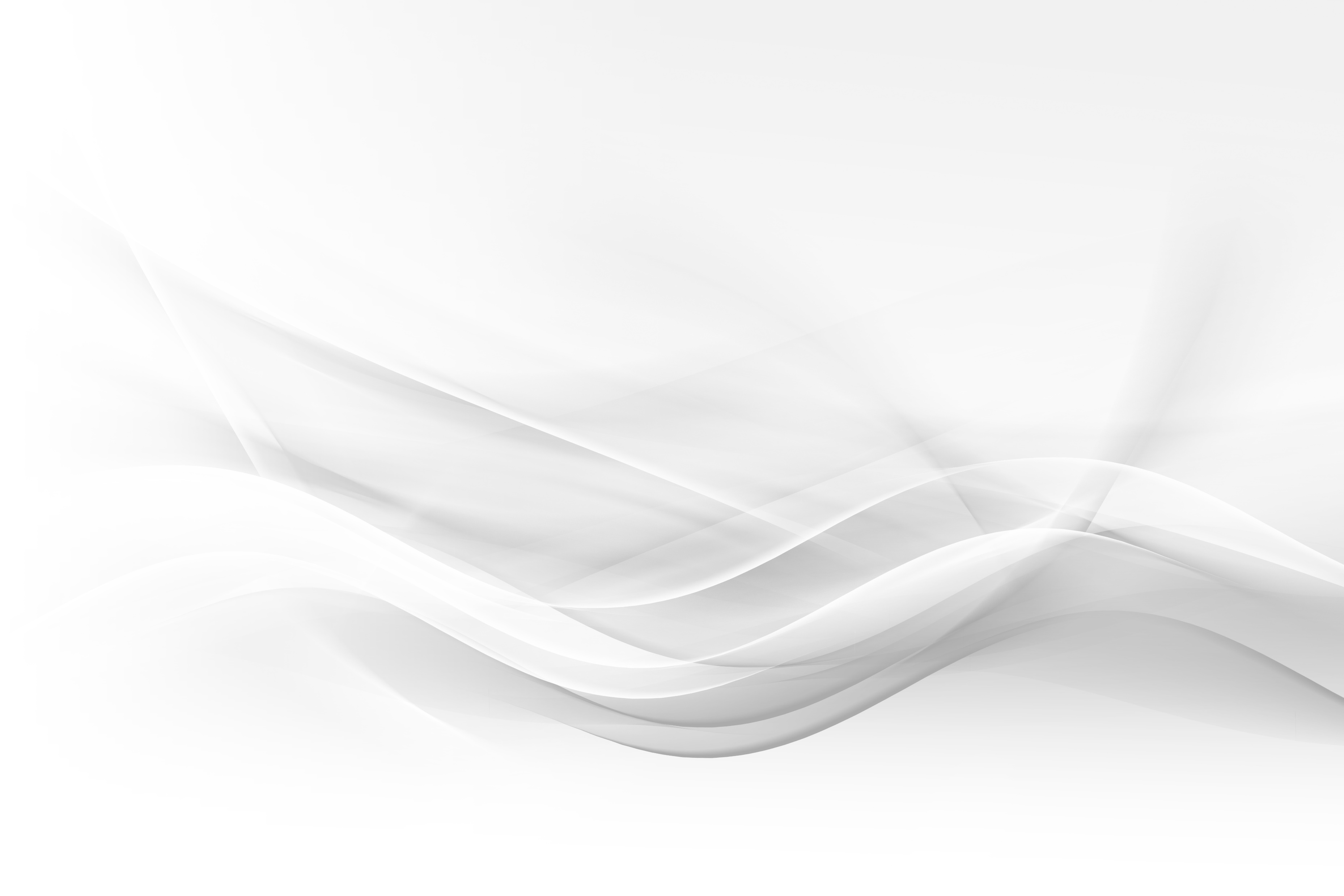 ROBOTYKA W MEDYCYNIE
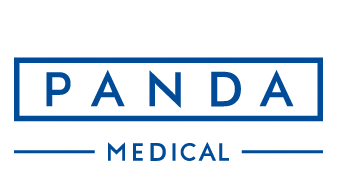 PRZYSZŁOŚĆ JUŻ TU JEST
Ponad 70 firm opracowuje technologię robotyczną do wykorzystania w medycynie
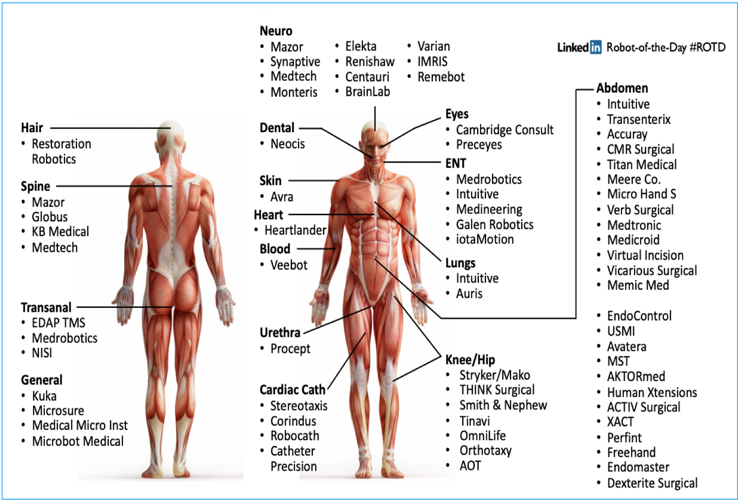 Milliony pacjentów leczy się z powodu różnorodnych schorzeń
W ciągu najbliższych 5 lat Rynek robotyki medycznej może wzrosnąć pięciokrotnie
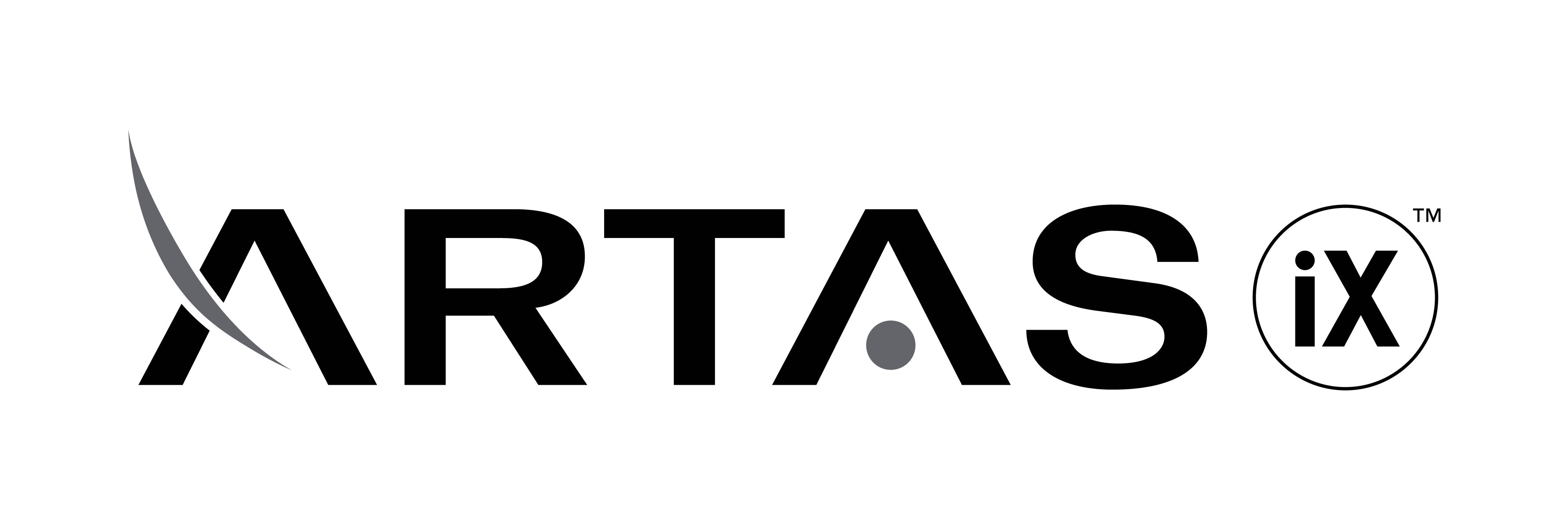 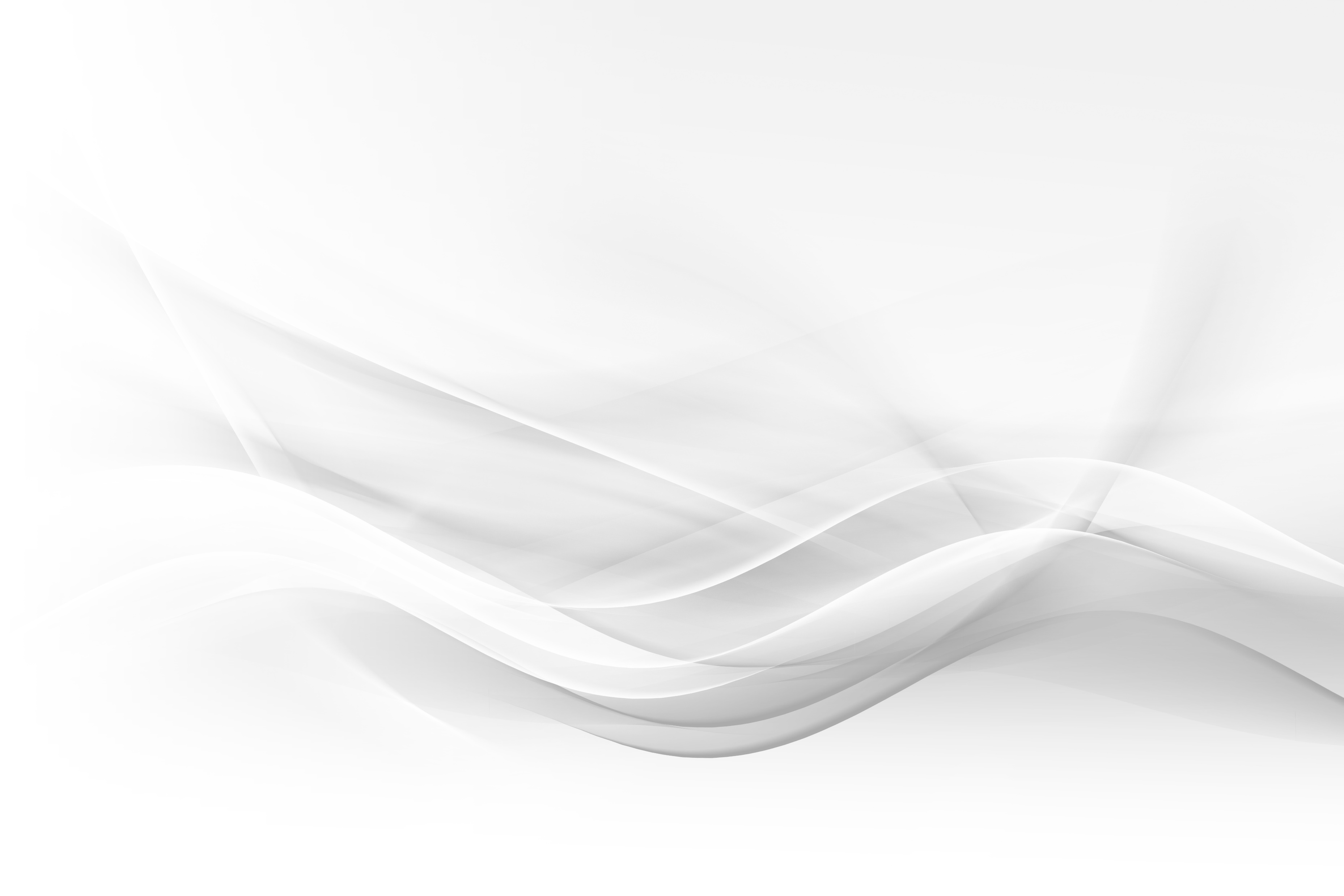 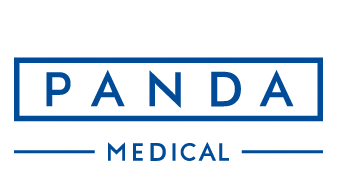 POTENCJAŁ  RYNKU
Duży, szybki wzrost

Niewykorzystany rynek zabiegów 
   medycyny estetycznej u mężczyzn
ODBUDOWA WŁOSÓW PRZED 2020 & i w przyszłości
Szacunkowy wzrost  
31 mld $ do 2025r
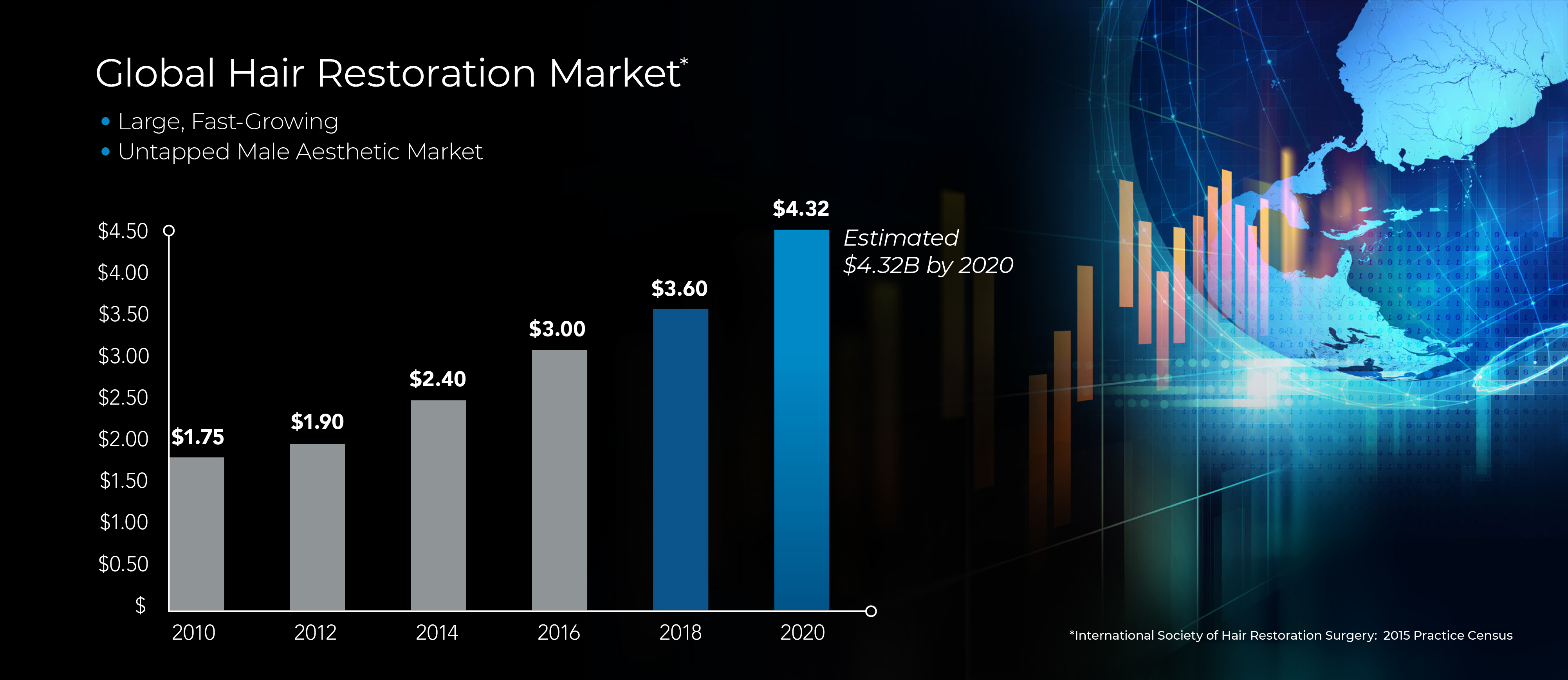 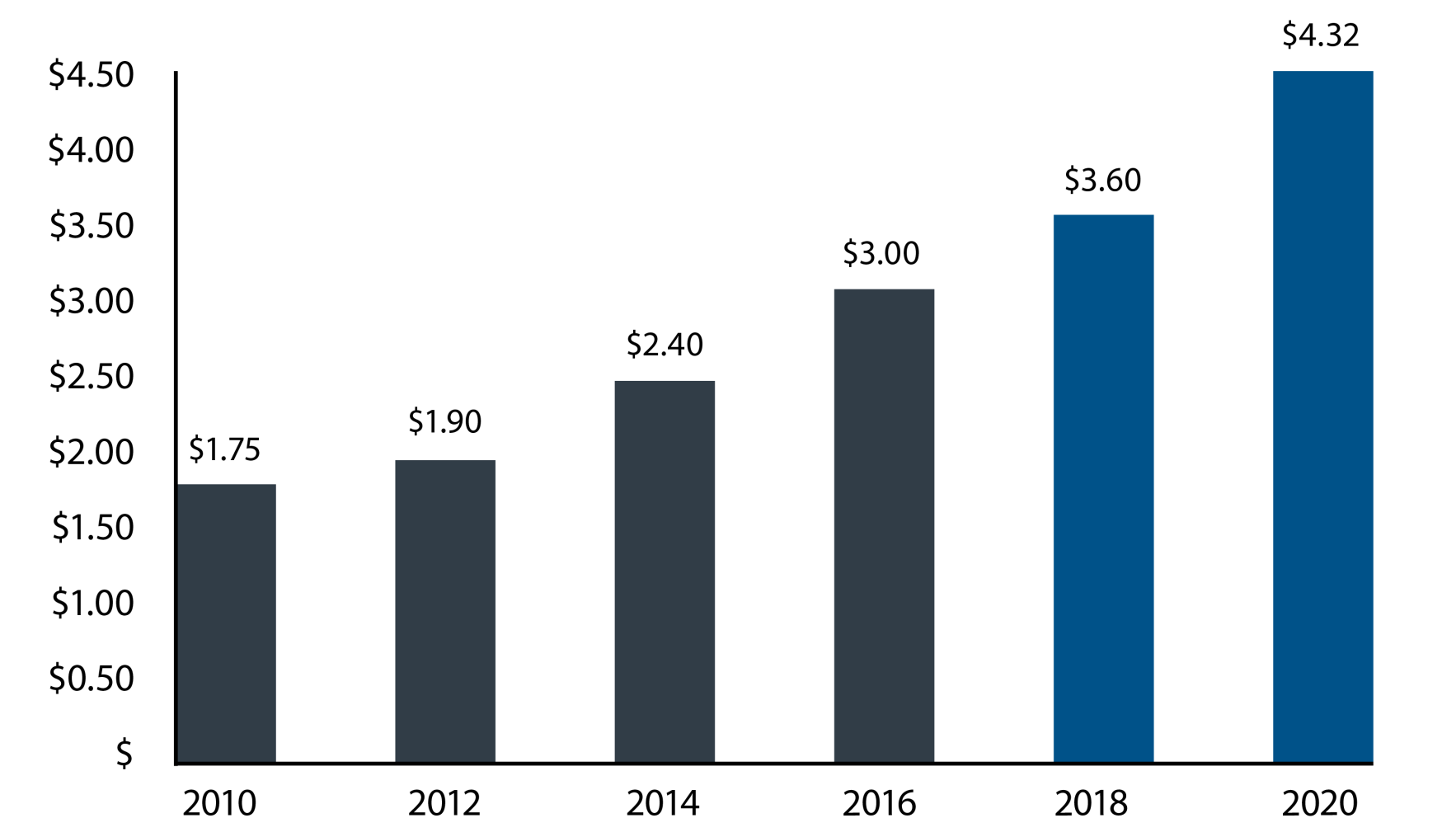 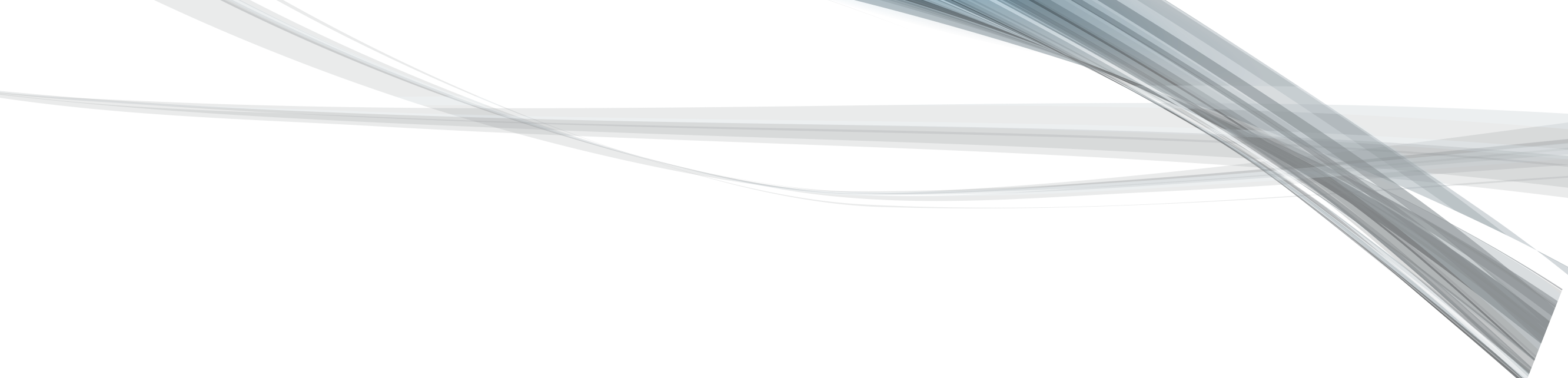 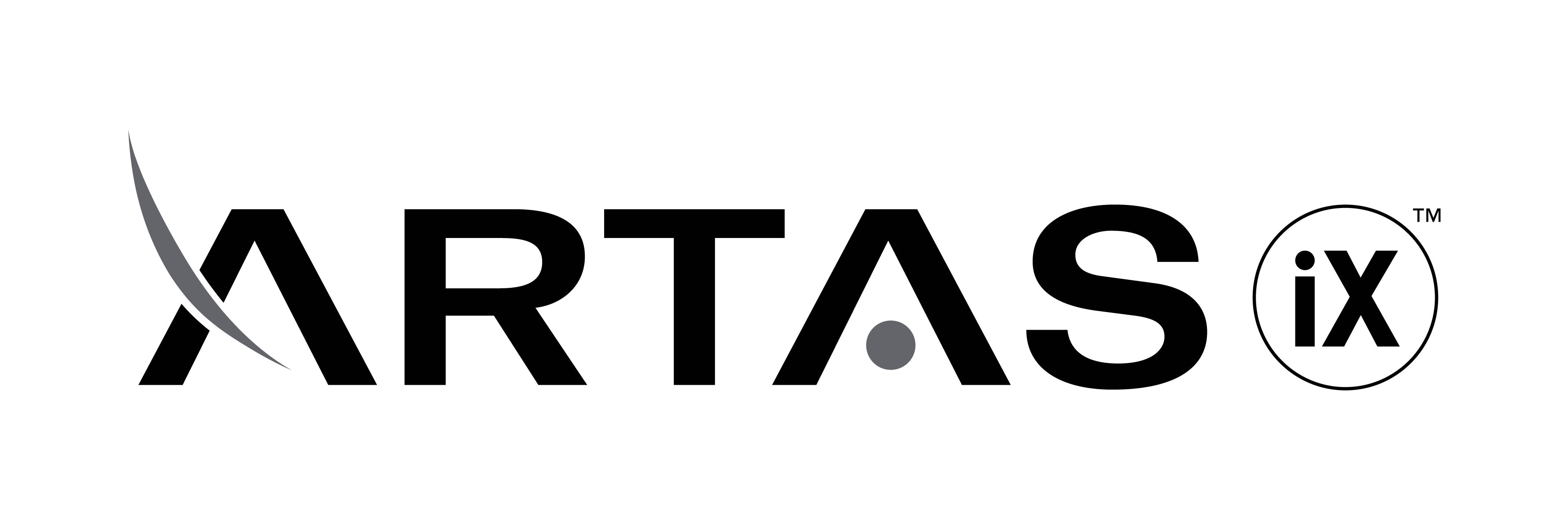 1:International Society of Hair Restoration Surgery:  2015 Practice Census
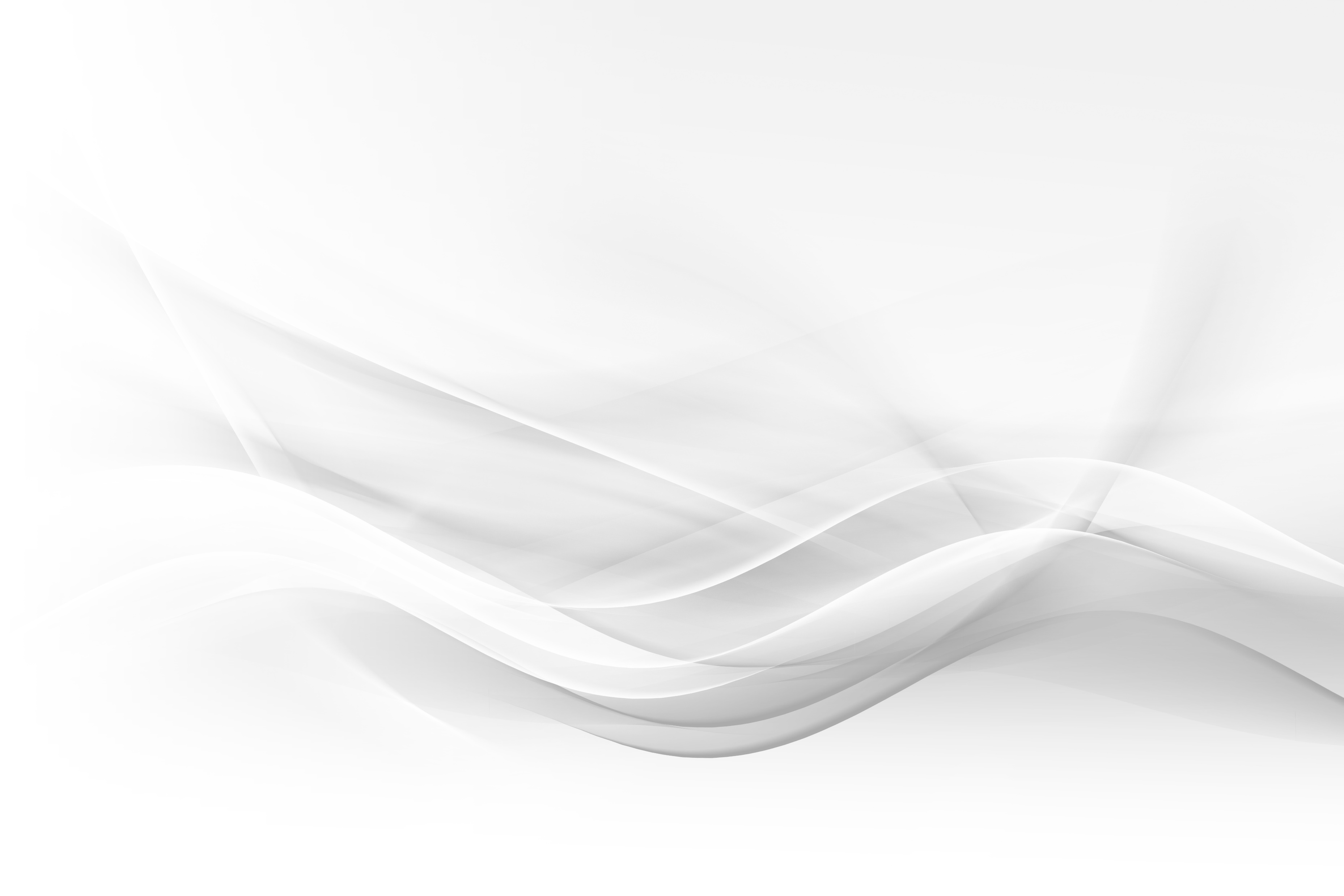 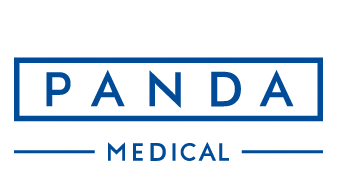 POTENCJAŁ RYNKU 
Rynek męskich zabiegów medycyny estetycznej nadal nie jest w pełni wykorzystywany
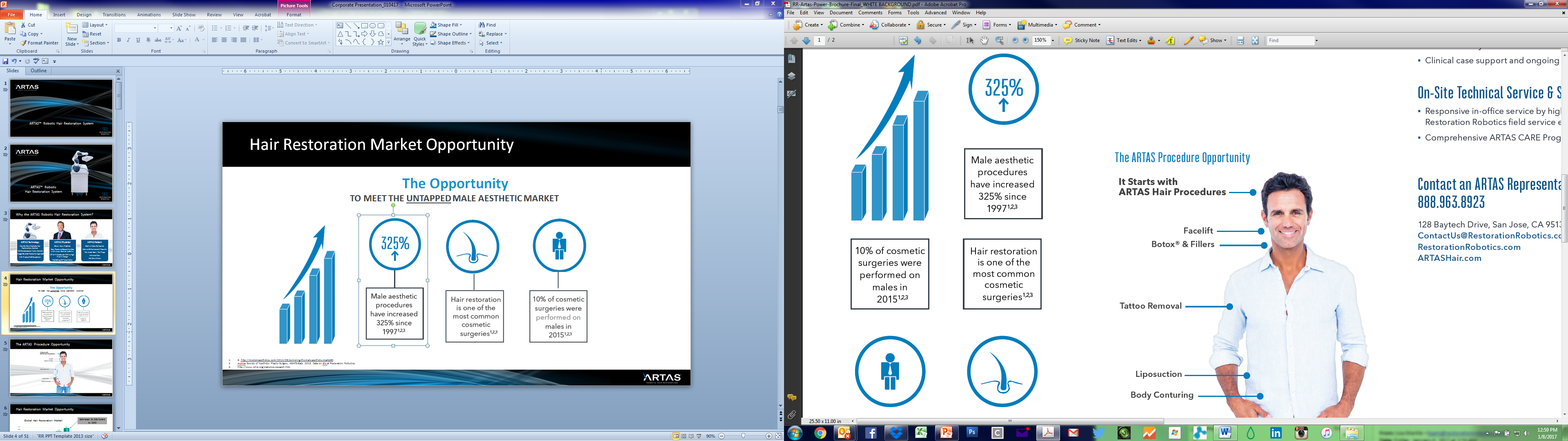 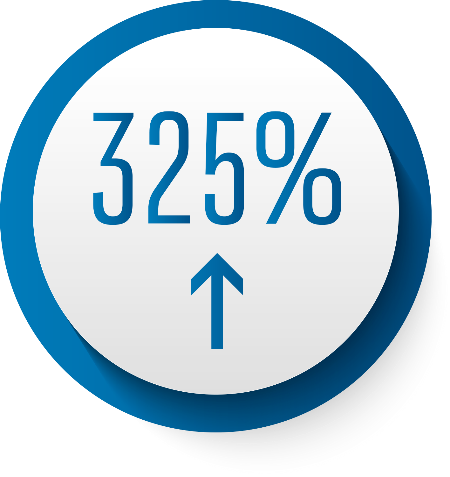 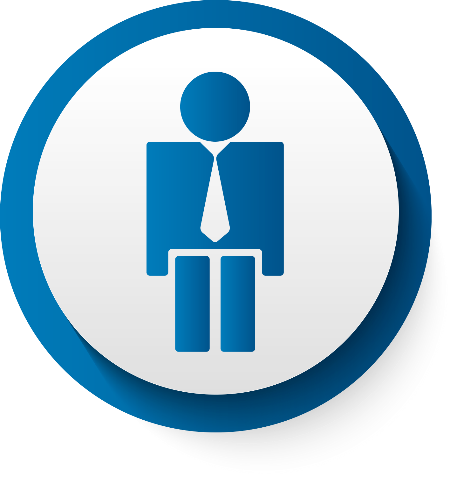 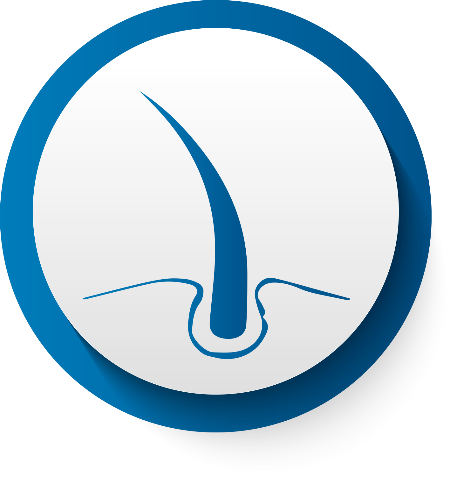 Przeszczepy włosów to najczęściej wykonywany zabieg medycyny estetycznej u mężczyzn
Zabiegi medycyny estetycznej wykonywane u mężczyzn od 1997r. wzrosły o 325%
Liczba estetycznych zabiegów chirurgicznych wykonywanych u mężczyzn to jednak nadal niewielki procent rynku
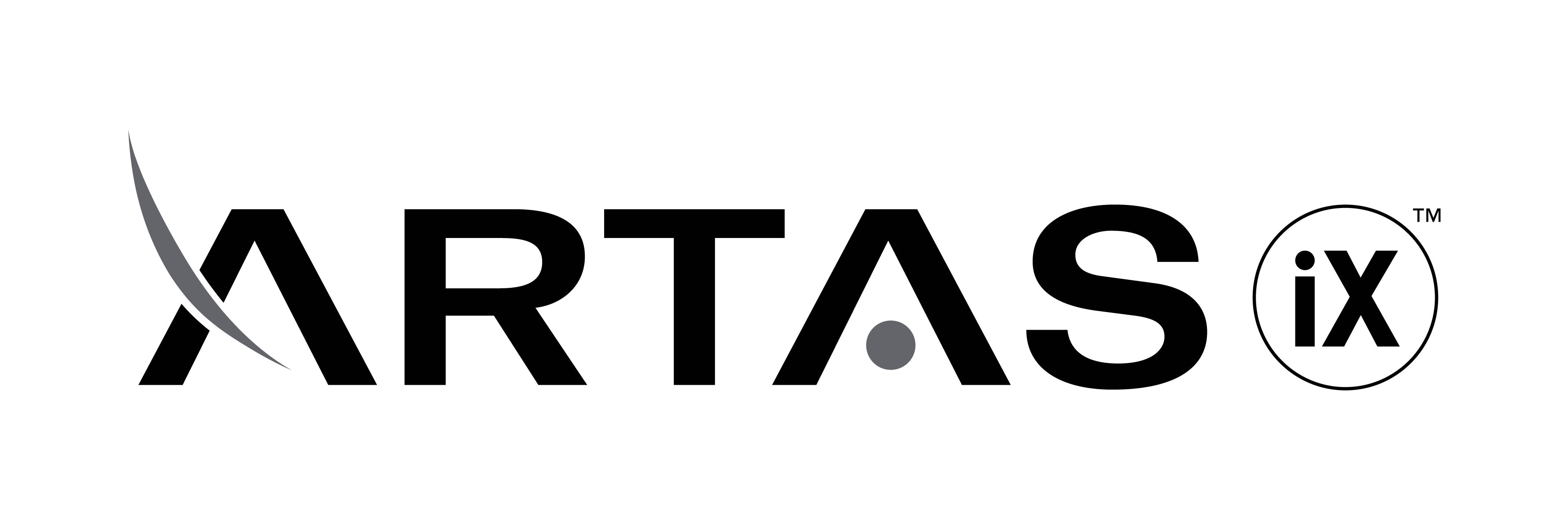 6. http://modernaesthetics.com/2014/08/cornering-the-male-aesthetic-market#1
America Society of Aesthetic Plastic Surgery, ASAPS-Stats 2015. Data on ἀle at Restoration Robotics.
http://www.ishrs.org/statistics-research.htm
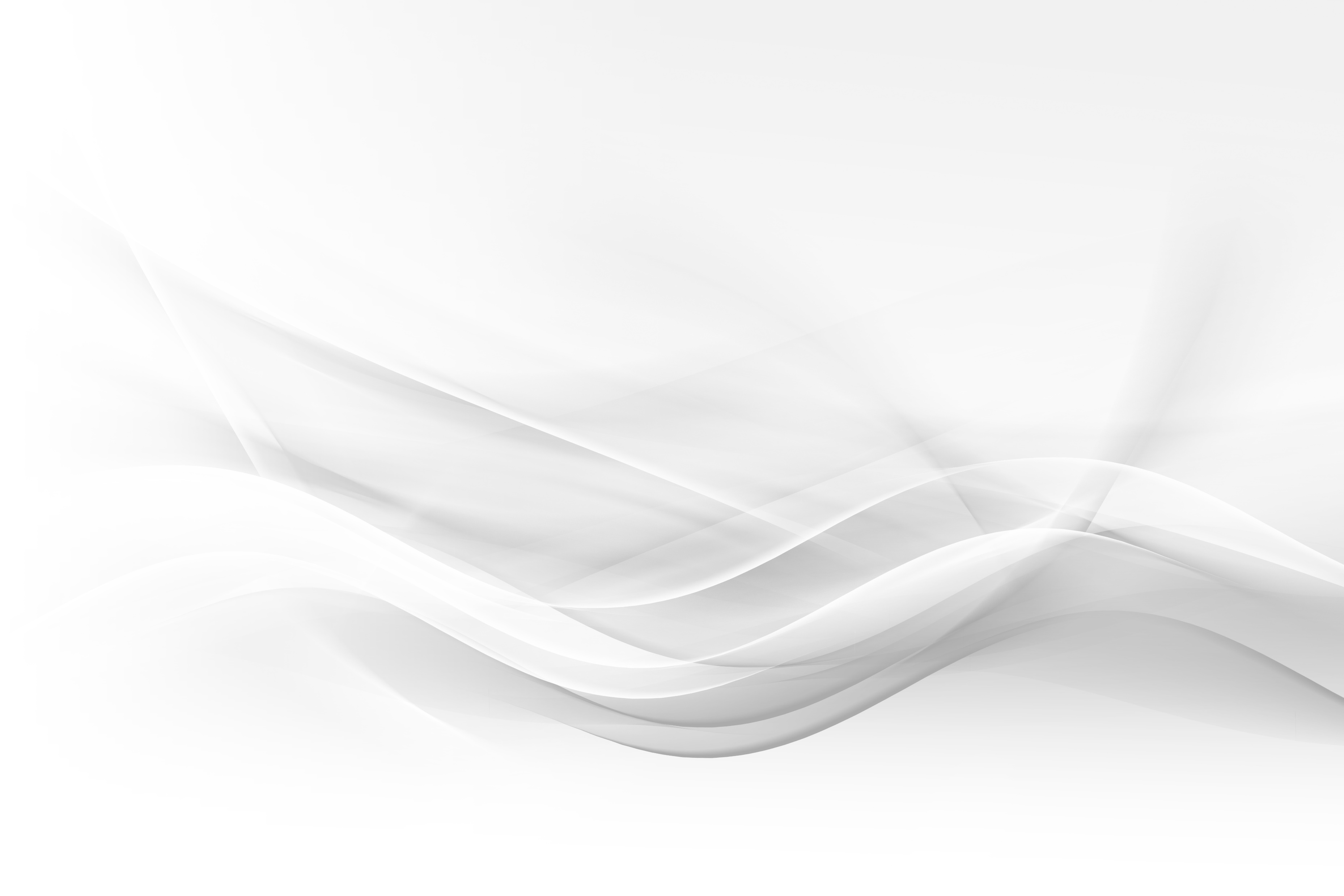 POTENCJAŁ RYNKU FUE
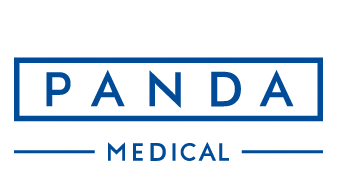 Zapotrzebowanie pacjentów na mniej inwazyjny sposób odbudowy włosów niż metoda “paskowa”, spowodowało skokowy spadek 

udziału tych zabiegów w rynku.
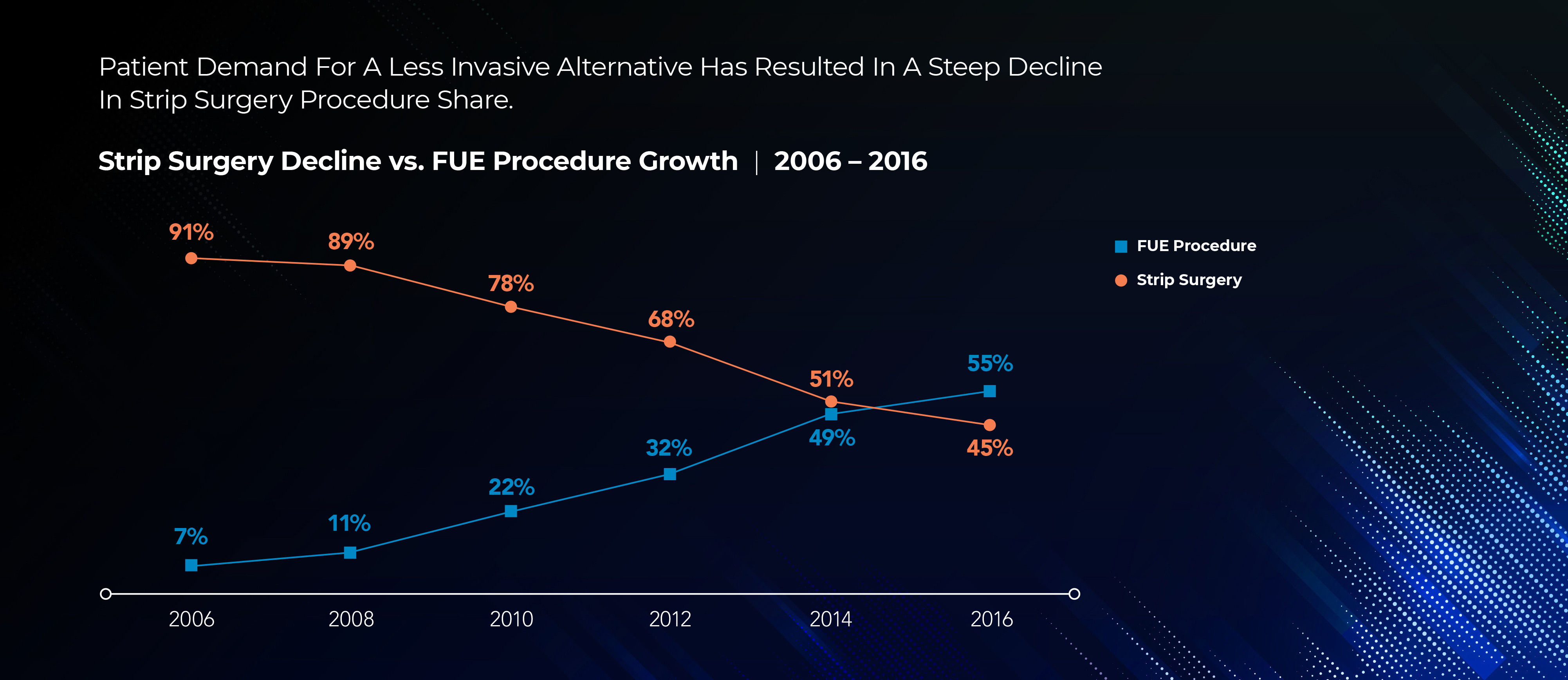 Spadek liczby zabiegów metodą “paskową” vs wzrost liczby zabiegów metodą FUE 2006 - 2016
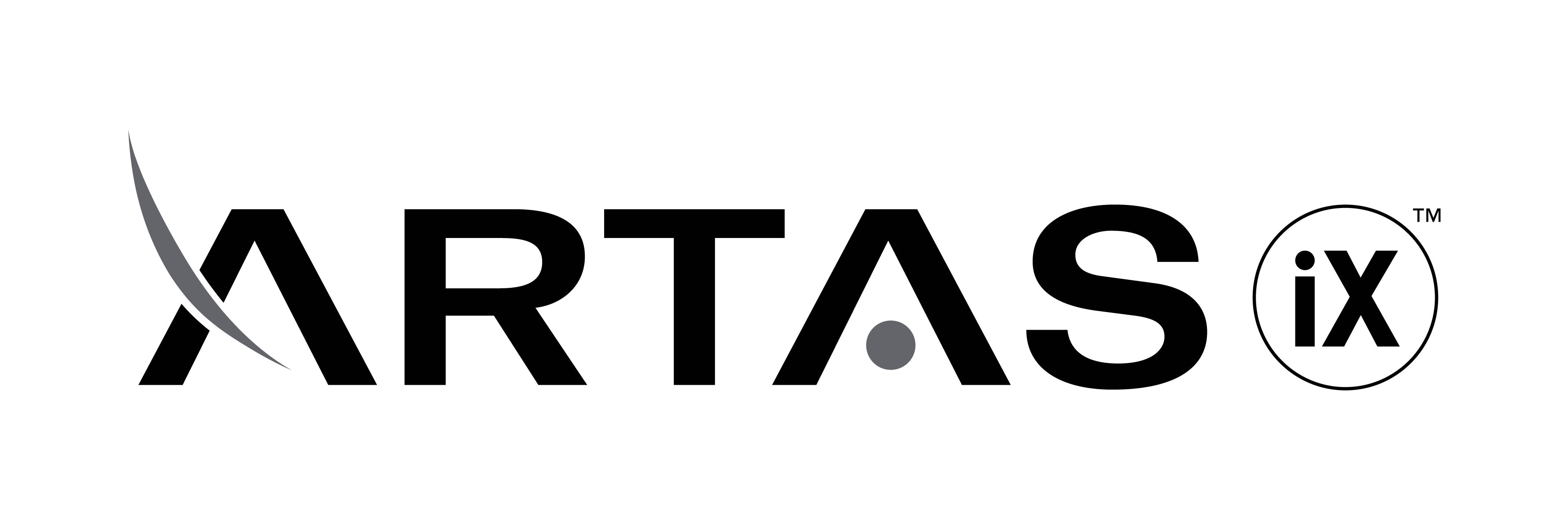 [Speaker Notes: Na samym rynku widzimy rosnący popyt i podaż procedur FUE w porównaniu z tradycyjną metodą FUT.
Można to w dużym stopniu przypisać rozwojowi robotyki medycznej, w szczególności ARTAS.
Ponieważ coraz więcej pacjentów poszukuje procedury FUE, praktyki odbudowy włosów z robotem ARTAS są wyjątkowym sposobem na zapewnienie zautomatyzowanych i zrobotyzowanych rozwiązań na szybko rozwijającym się rynku.]
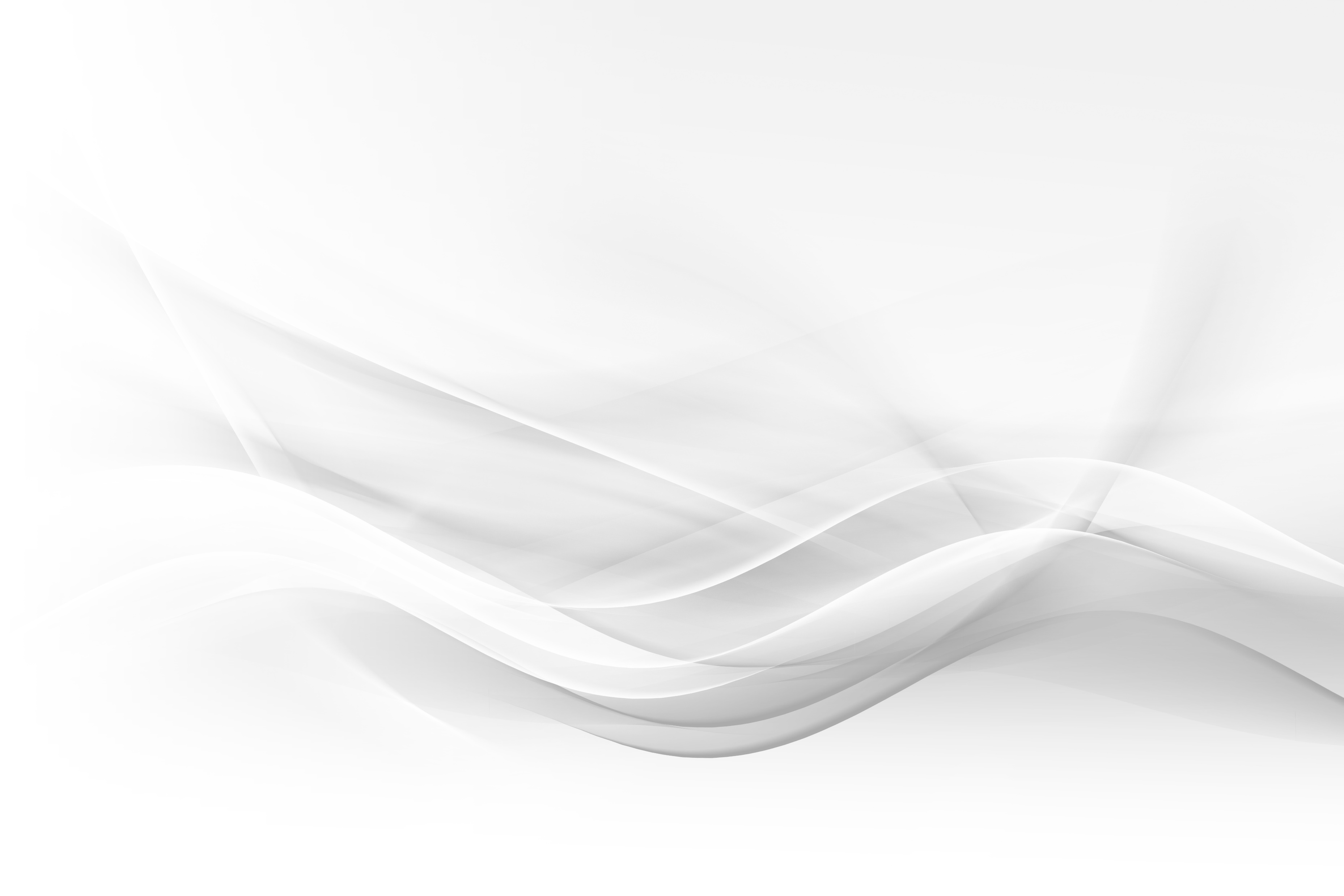 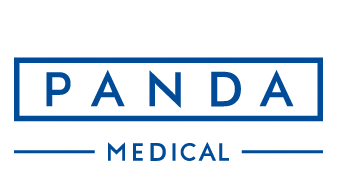 POTENCJAŁ RYNKU
KOBIETY & MĘŻCZYŹNI W 2020 & PÓŹNIEJ
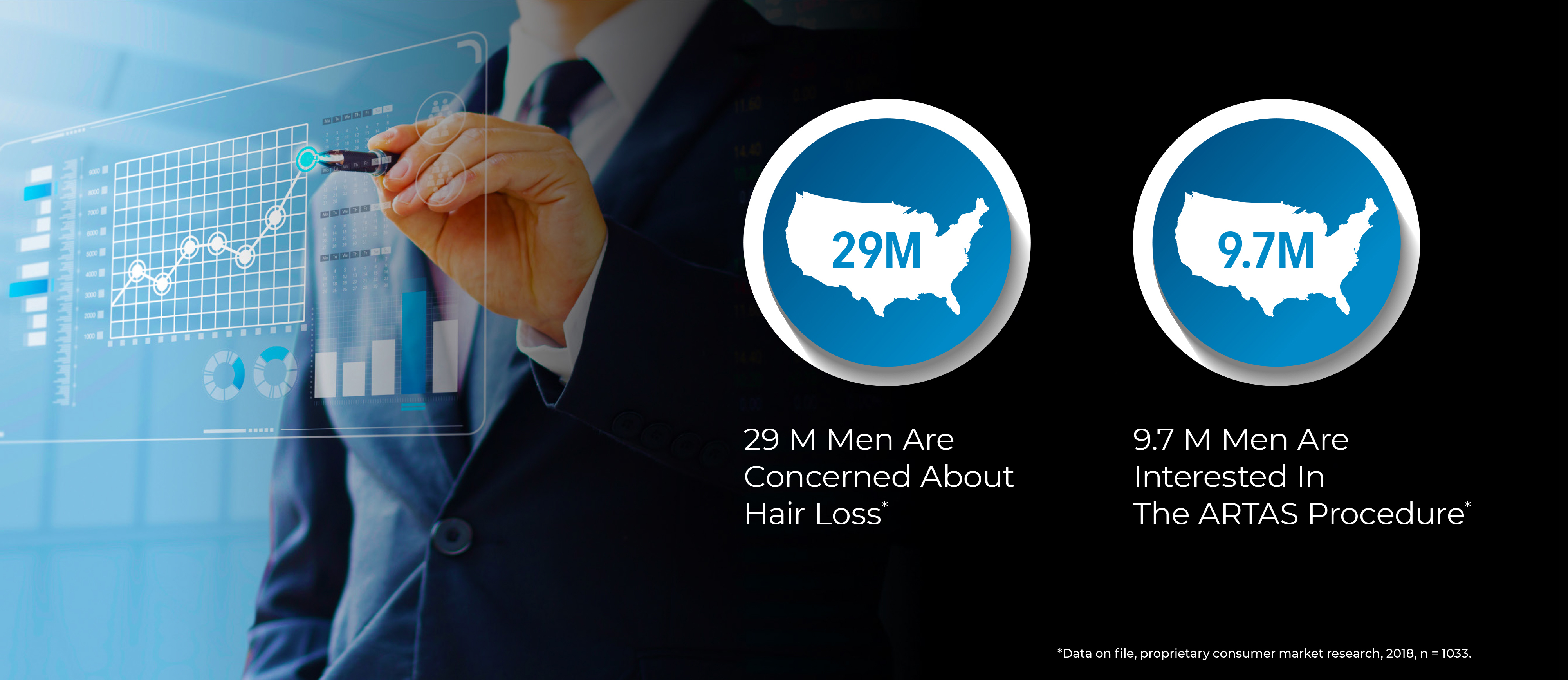 30 K
29M
29 milionów mężczyzn obawia się utraty włosów
Wypadanie włosów typu żeńskiego dotyka 30 mln kobiet
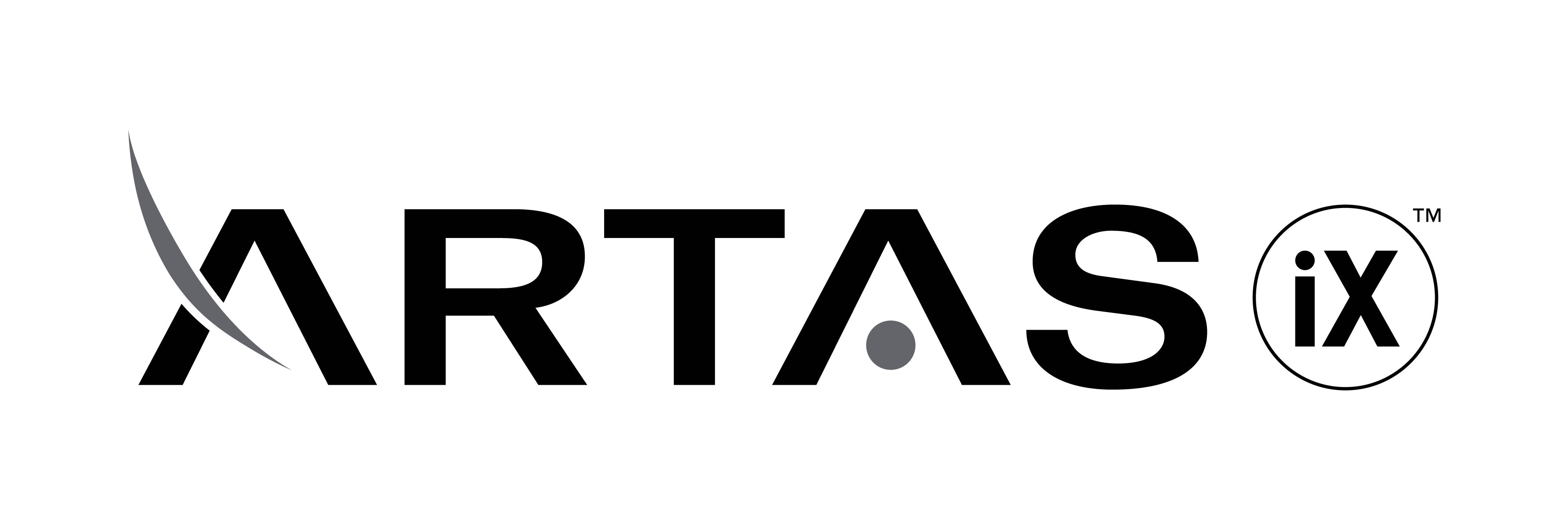 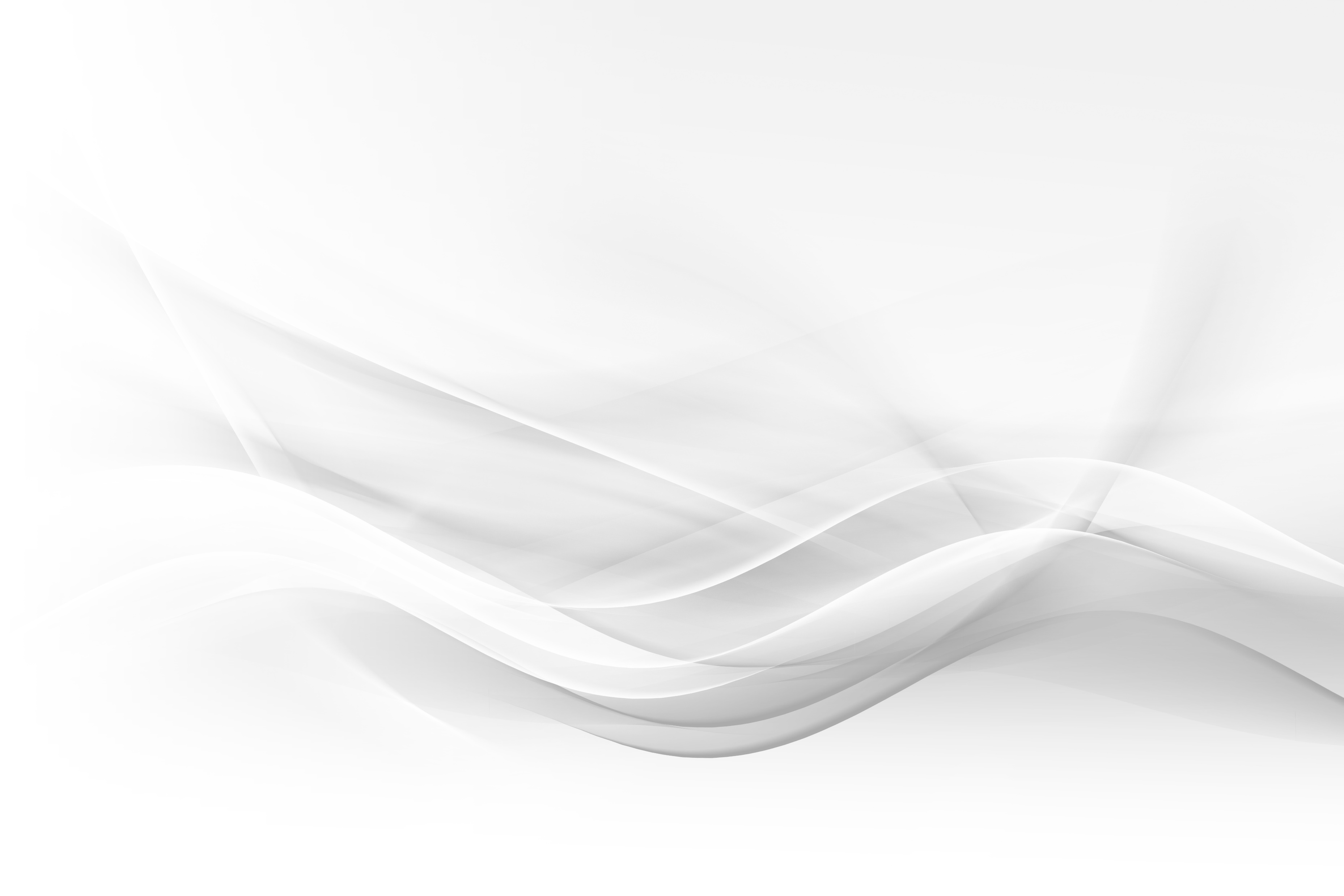 GRUPA DOCELOWA- MEN
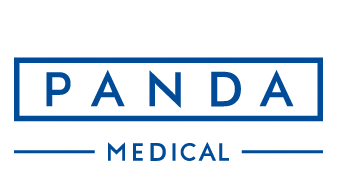 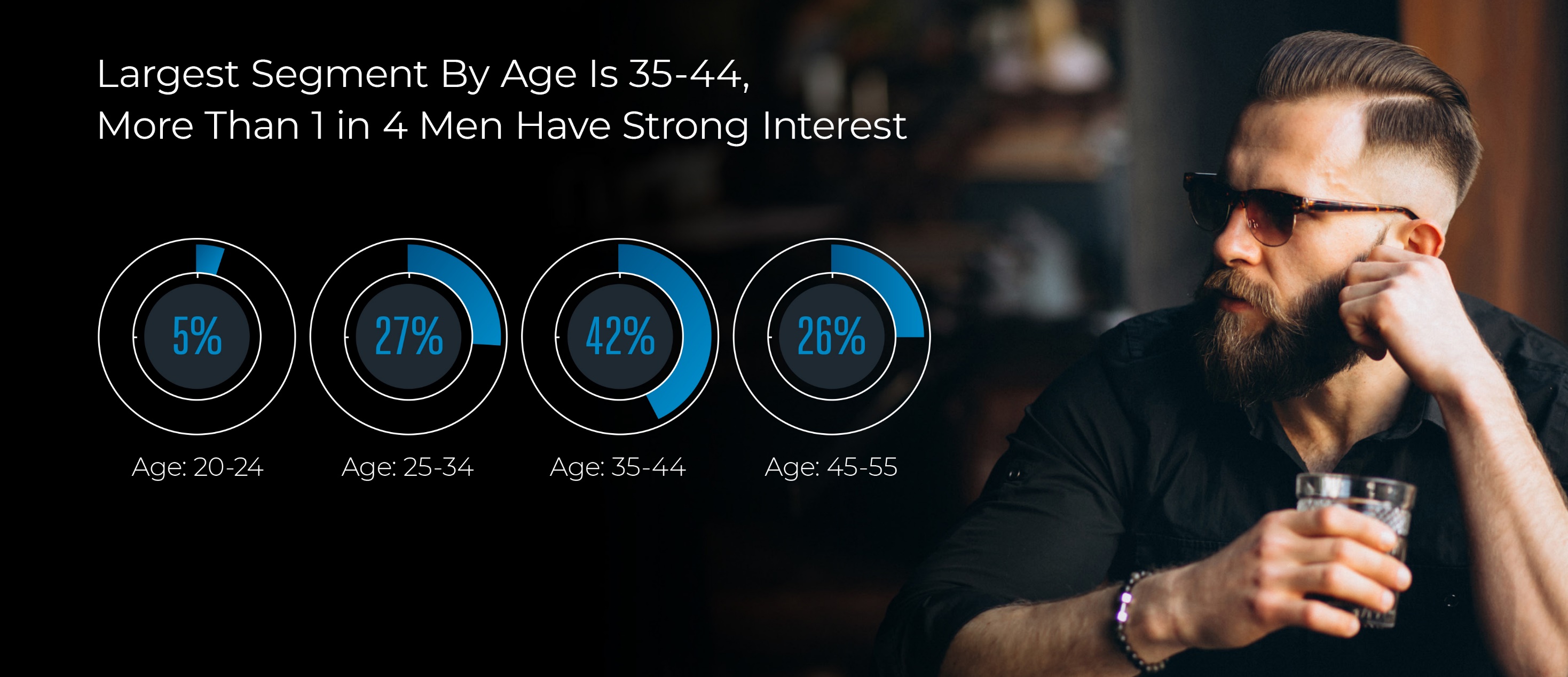 Największy segment to mężczyźni pomiędzy 
35–44 rokiem życia
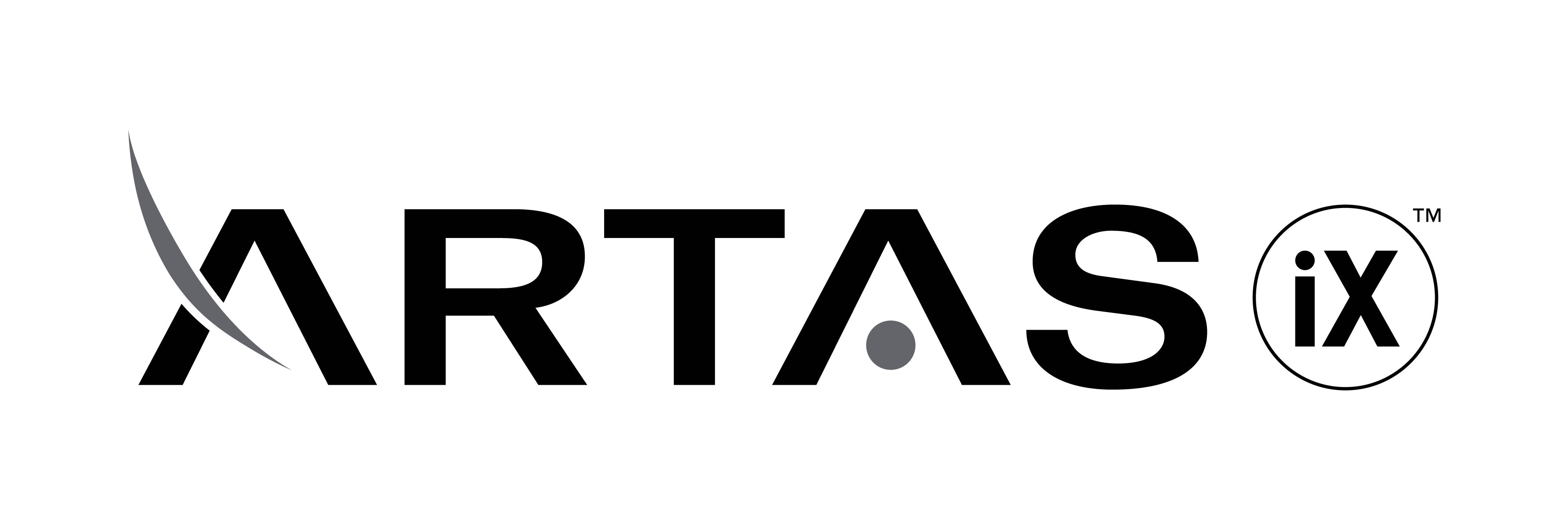 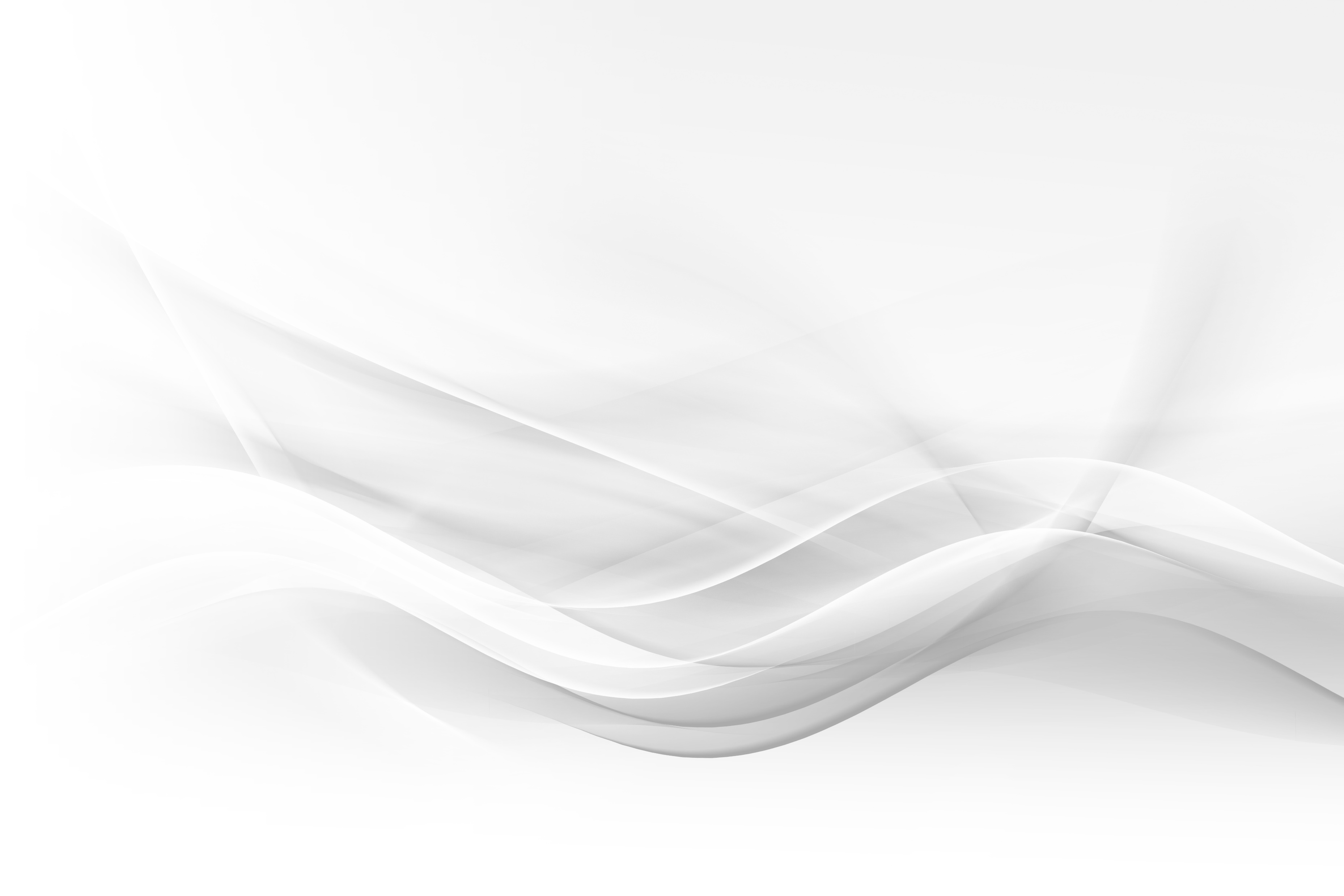 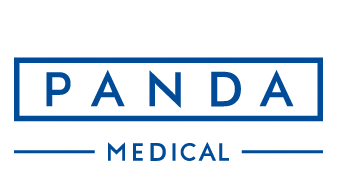 POTENCJAŁ RYNKU 
Zainstalowane systemy
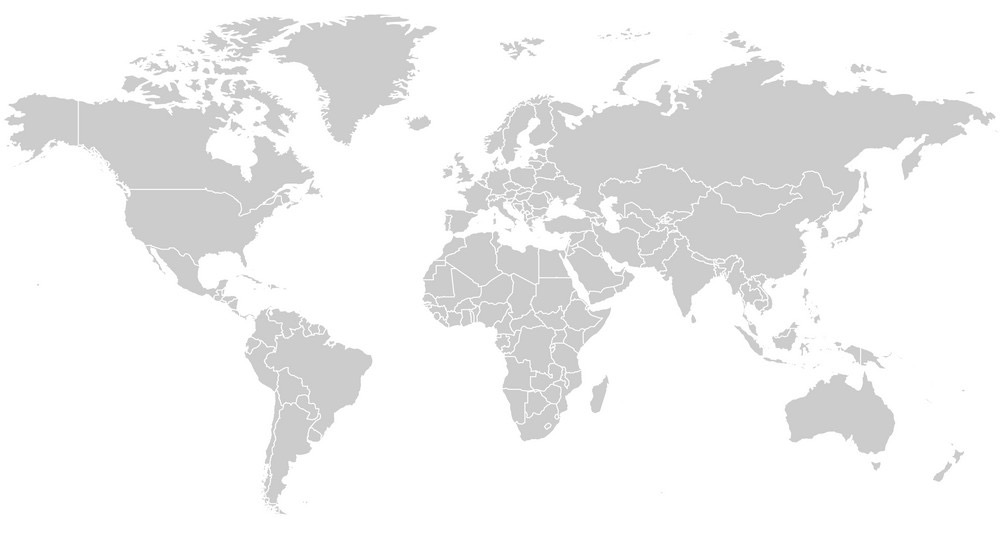 153 
NORTH AMERICA
68 EMEA
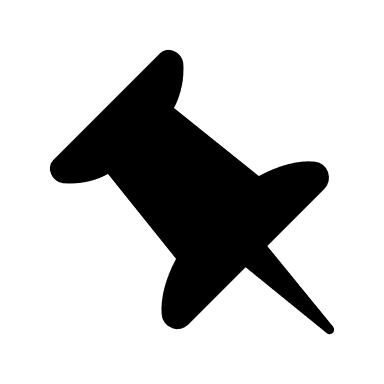 71 APAC
31 LATAM
322 zainstalowanych urządzeń
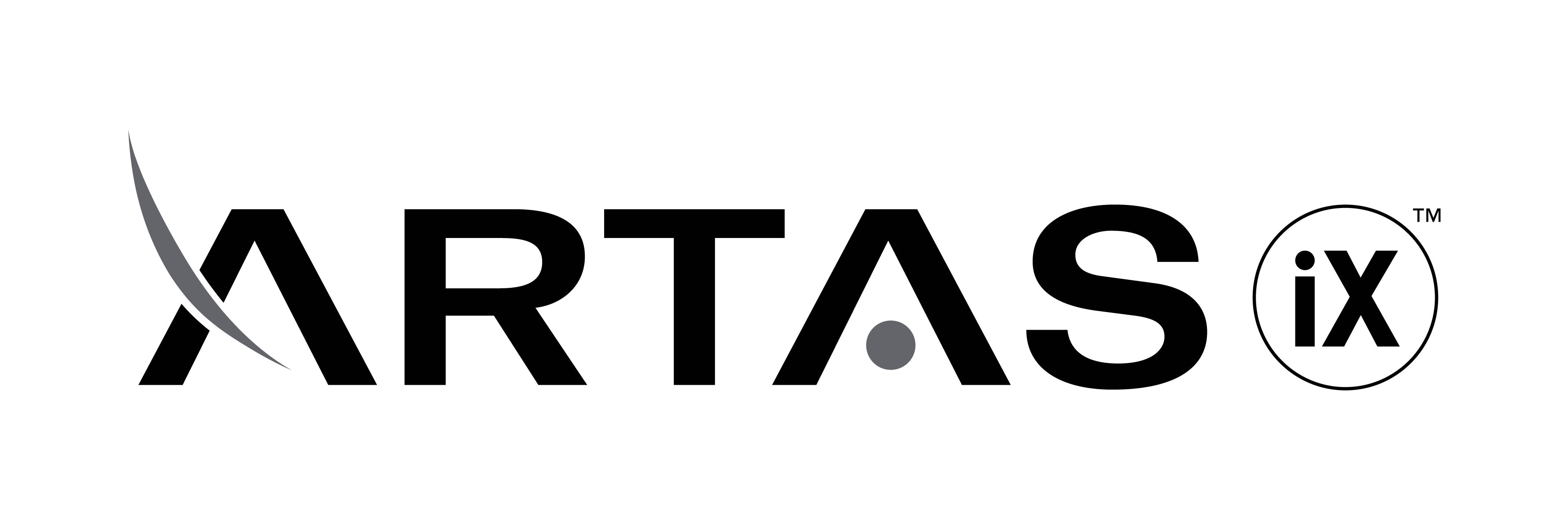